Чинадіївський дошкільний навчальний заклад (дитячий будинок) інтернатного типу Закарпатської обласної ради
Профорієнтаційна робота 2018-2019 навчального року
Підготувала в. о. заступника директора з НВР: Т.І. Бубряк
«У кожного з нас є заповітна мрія. Щоб вона стала реальністю, потрібен план, процес, наполегливість, терпіння »
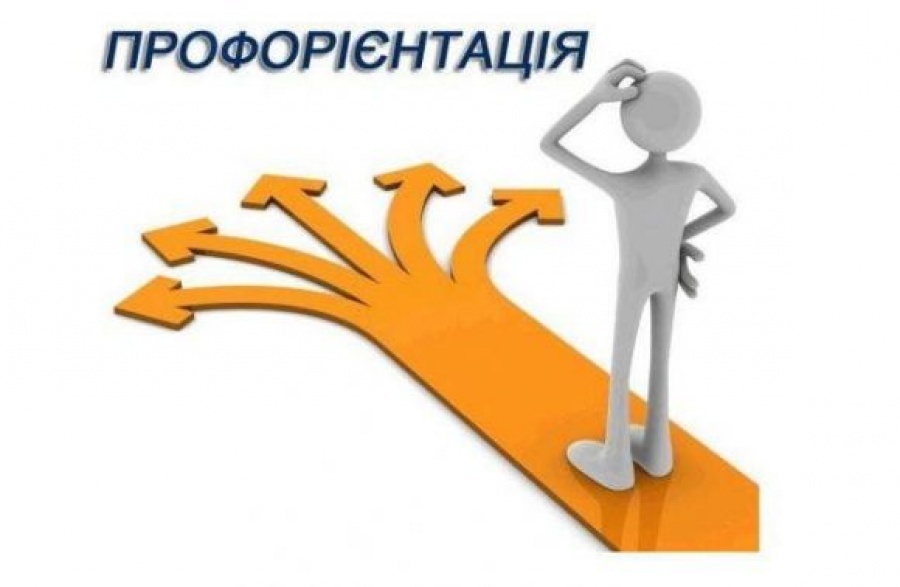 Гітомер
Сутність профорієнтаційної роботи
«Одним із найважливіших кроків у житті є вибір професії. Адже займатися тим, що тебе цікавить, приносить радість – одна з умов відчуття життєвої повноцінності…»


Такі мотиваційні слова педагогів,
 є ключовими у період різних форм 
профорієнтаційної роботи з вихованцями
 Чинадіївського дитячого будинку
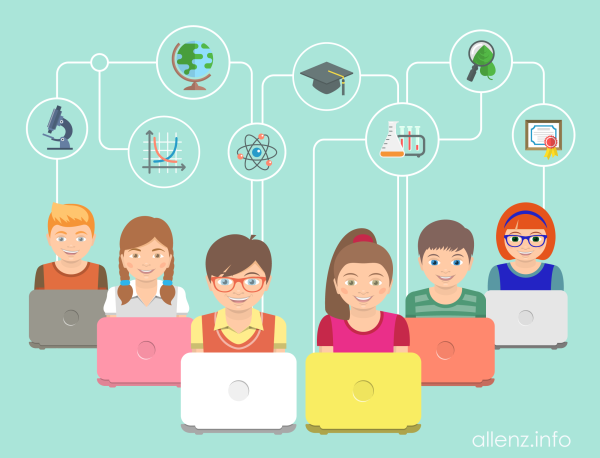 Завдання профорієнтаційної роботи
Методи профорієнтаційної роботи для активізації самовизначення вихованців дитячого будинку
Активні:
Ділові ігри

Метод занурення з елементами гри

«Мозковий штурм»
Ігри-вправи
Аналіз ситуацій
Тематичні дискусії

Виробничі задачі з використанням технічних і економічних ситуацій

Загальні методи
Інформаційно-пошукові:
Проблемного викладу
Еврестичні бесіди
Методи організації
Дослідницької діяльності
Спостереження
Самостійна робота з літературою
Пояснювально-ілюстративні:
Бесіда
Розповідь
Пояснення
Лекція
Демонстрація та ілюстрація явищ і процесів
Формула вибору професії
«Хочу» 
Цікава і приваблива. Це справа, яку вихованець виконує із зацікавленням, бажанням, із власної ініціативи
«Можу» 
Доступна і посильна. Це психофізіологічні можливості підлітка: його здібності, нахили, інтереси, стан здоров'я, рівень знань і вмінь
«Треба» 
Має попит на ринку праці. Це попередня проінформованість підлітка про перспективи обраної професії, яка користується попитом на ринку праці й існує вірогідність працевлаштування після отримання професійної освіти.
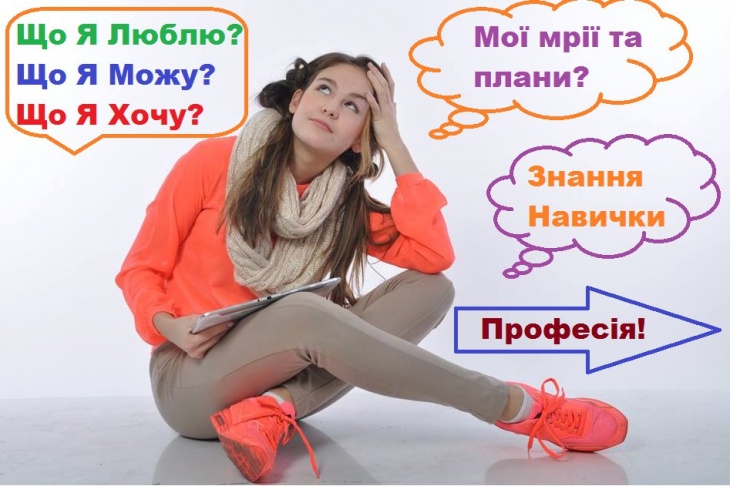 Сім кроків до зваженого рішення
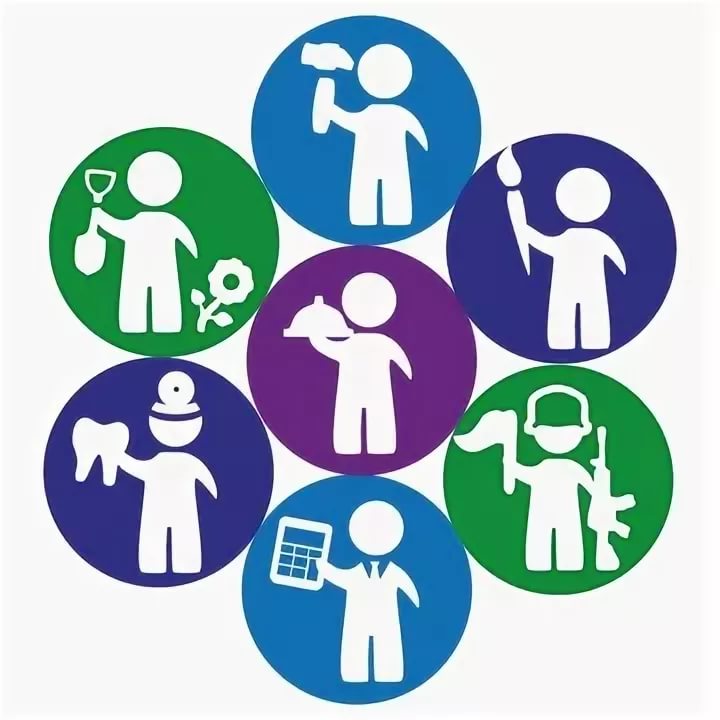 Скласти список професій, які подобаються дитині
Скласти перелік вимог до професії, що обирається
Визначити значимість кожної вимоги
Оцінити свою відповідність вимогам кожної з професій, що підходить
Підрахувати й проаналізувати результати
Перевірити результати
Визначити основні практичні кроки до успіху
Практичні кроки у виборі професії
Вибір професії - чи не найголовніший чинник того, як складеться подальше життя вихованців нашого закладу. Адже всім хочеться не лише заробляти гроші, але й реалізувати свій потенціал та отримувати справжнє задоволення від своєї діяльності.
Та підліткам, які роблять перші кроки в доросле життя, вибір зробити дуже складно. В цьому їм допомагають педагоги, практичний психолог, яка з цією метою проводить спеціальні діагностики, та всі працівники, що стали для цих діток родиною.
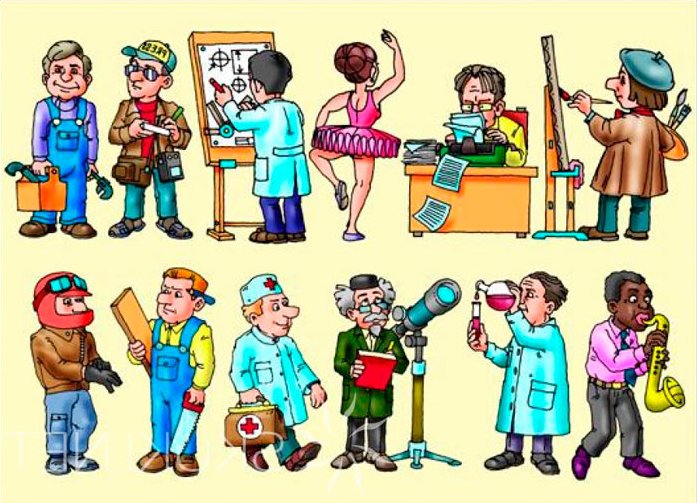 Екскурсія в професійне училище № 3 та Державний навчальний заклад «Мукачівський центр професійно – технічної освіти»
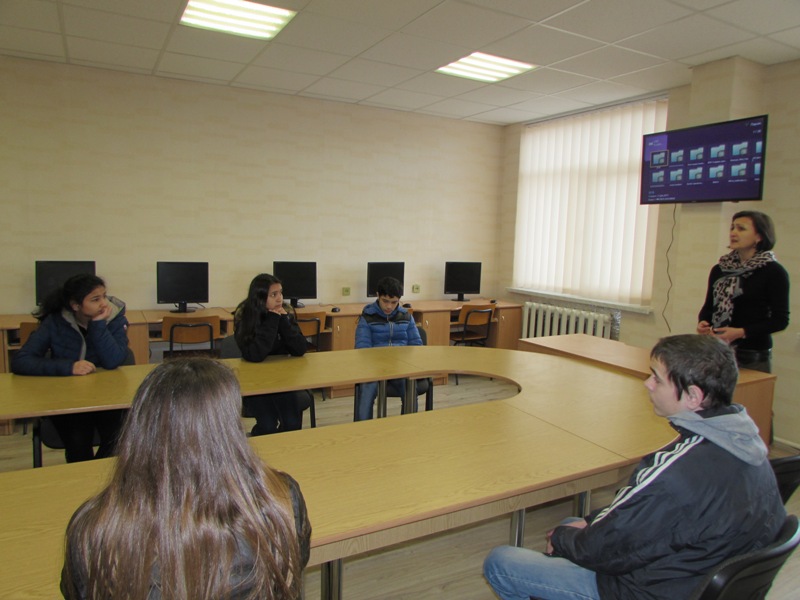 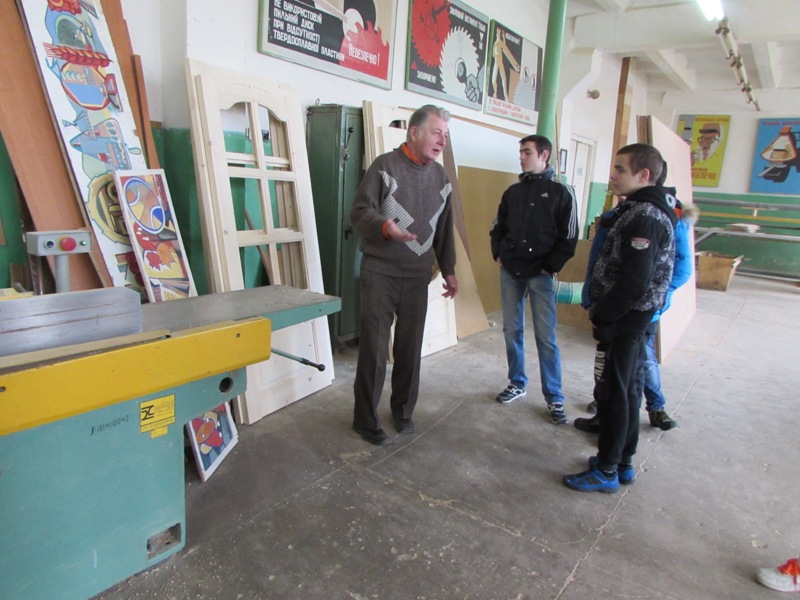 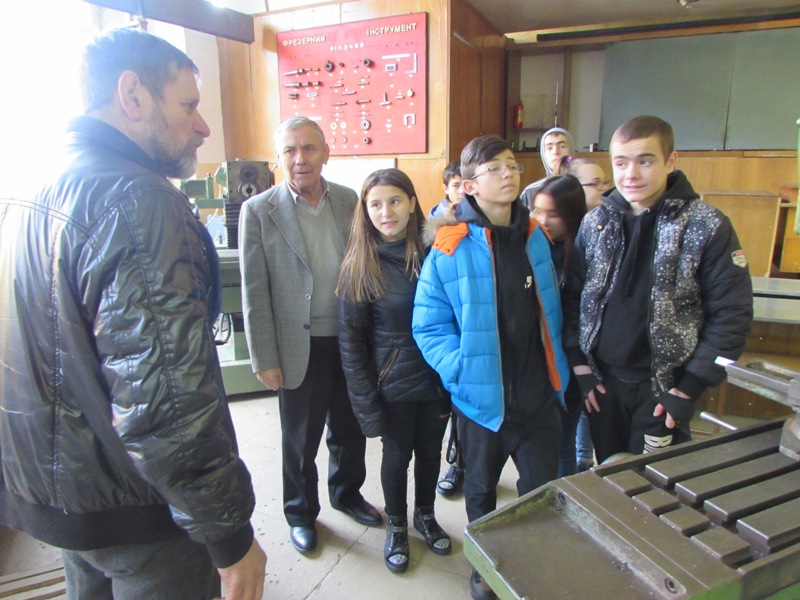 Для хлопців
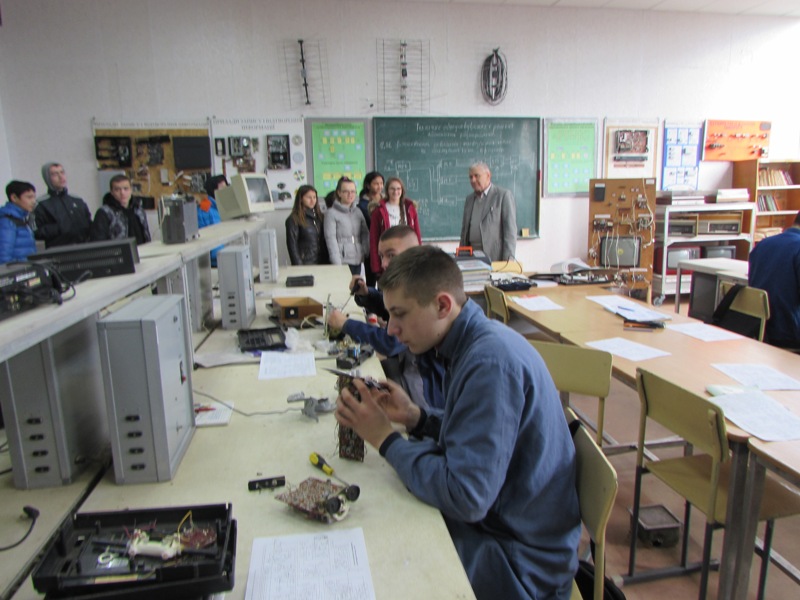 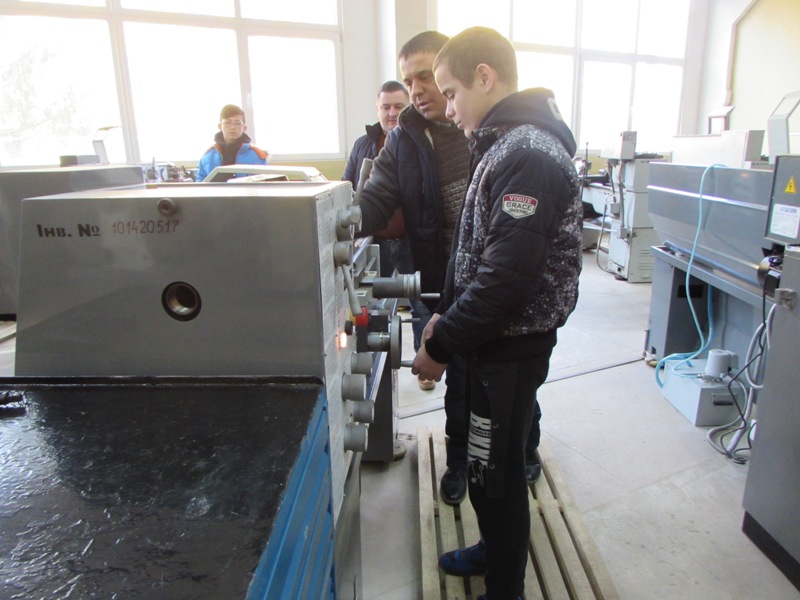 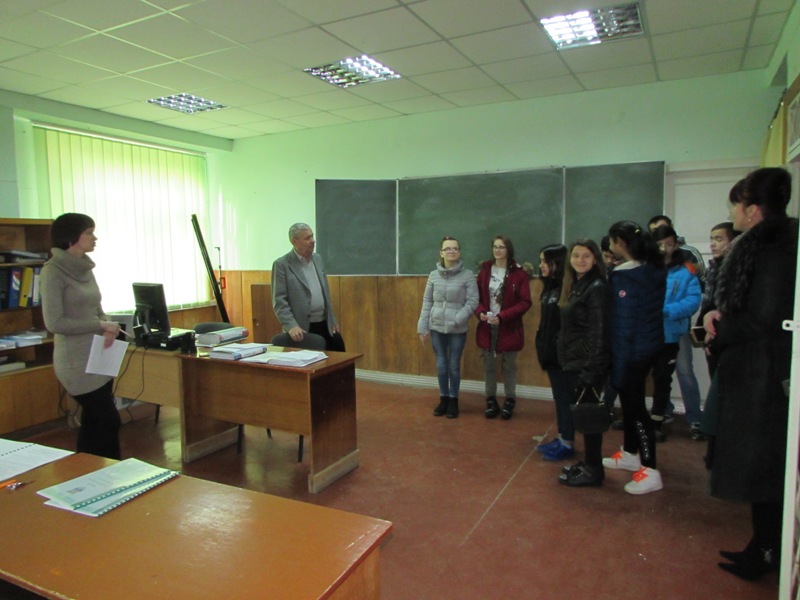 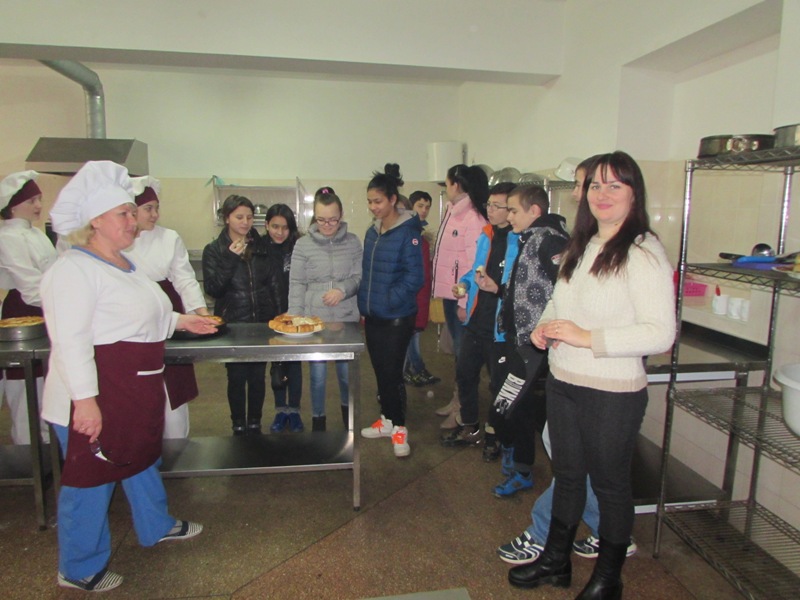 Для дівчат
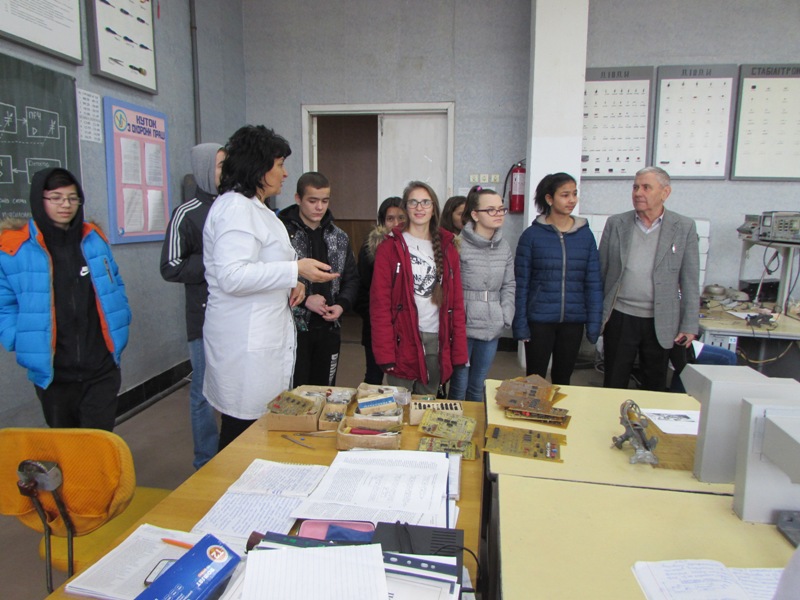 «День відкритих дверей у професійних закладах освіти»
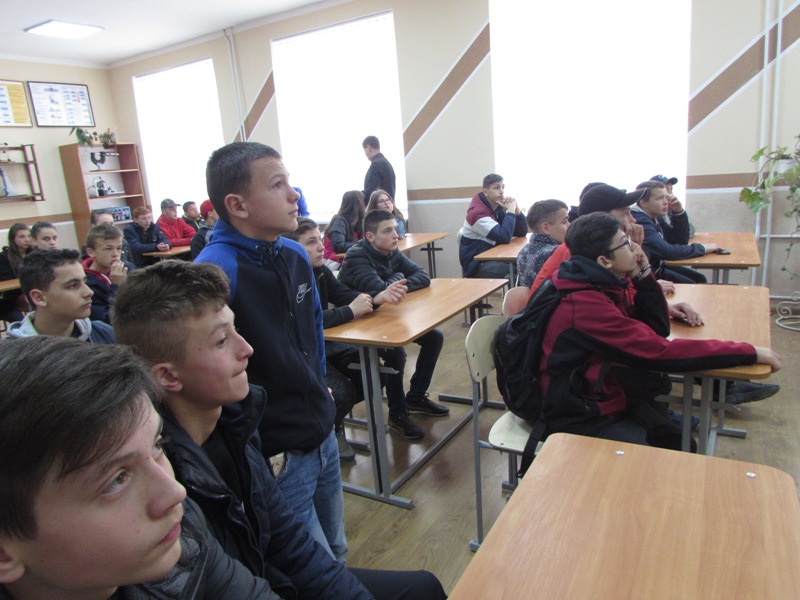 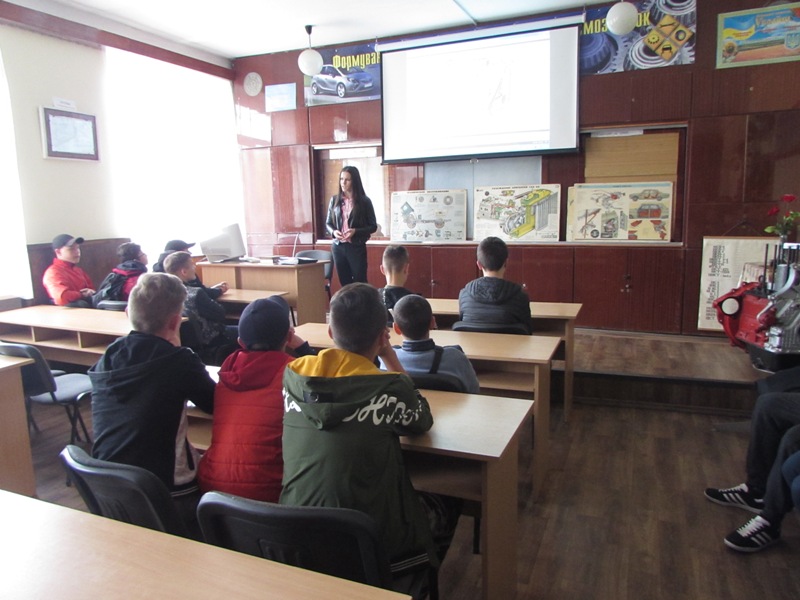 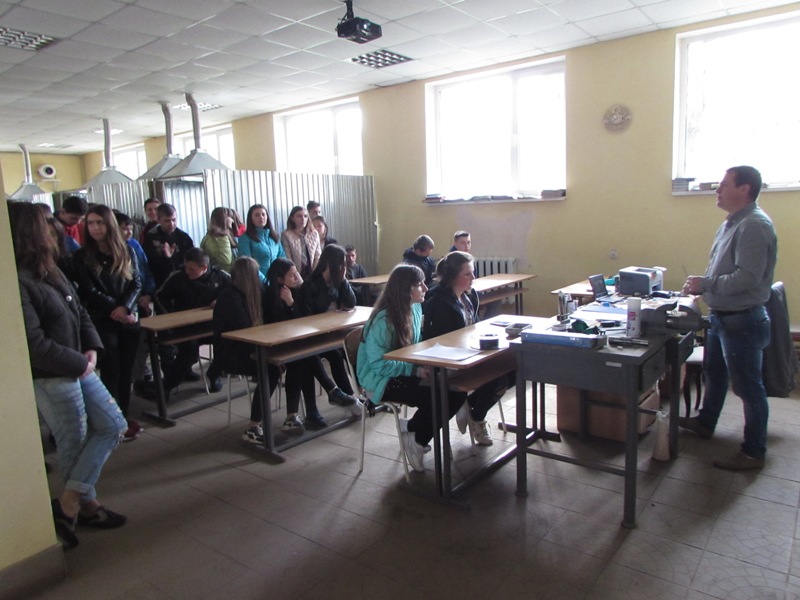 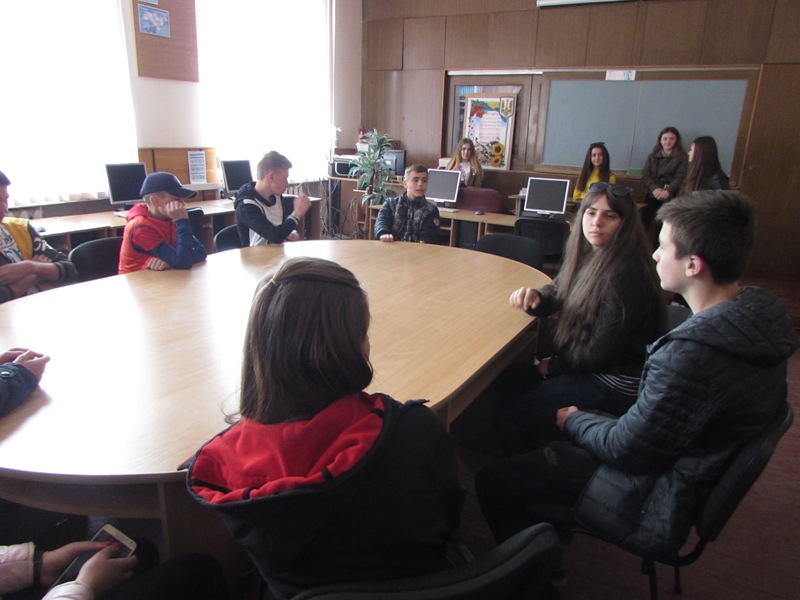 Свалявський професійний будівельний ліцей
Мукачівський аграрний коледж
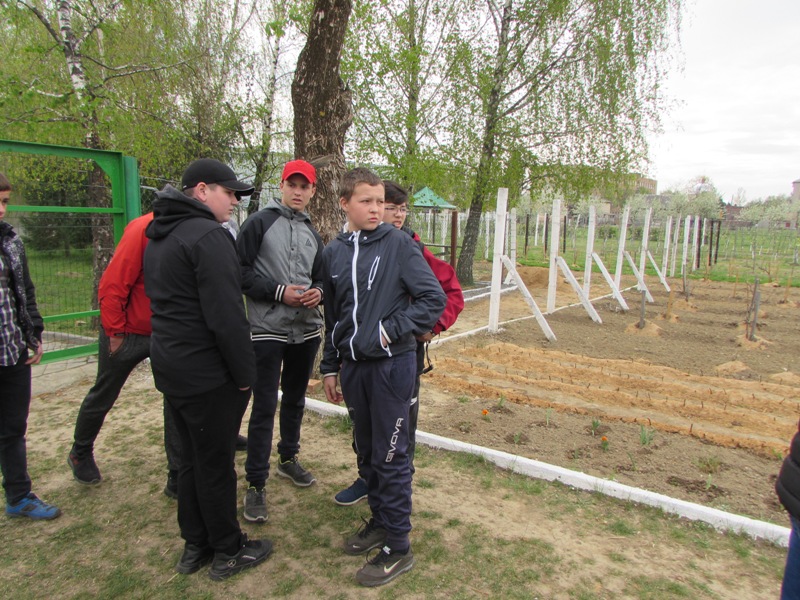 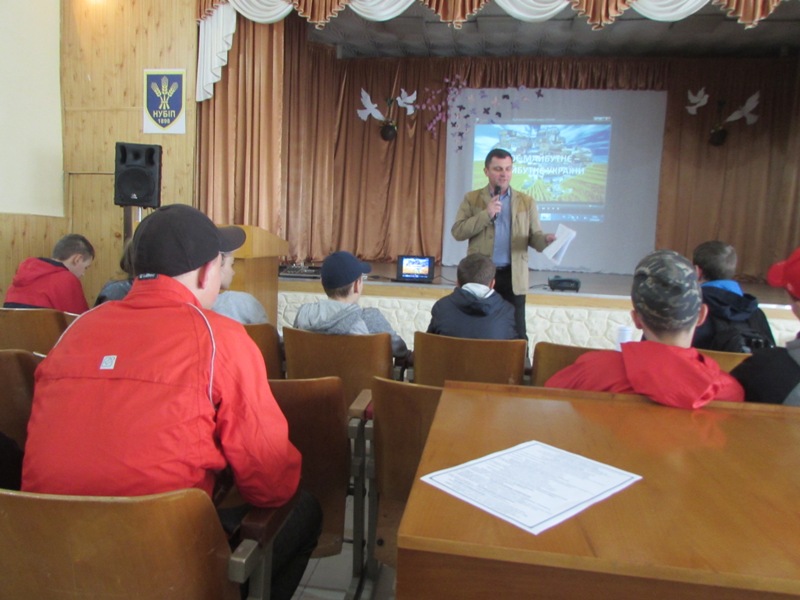 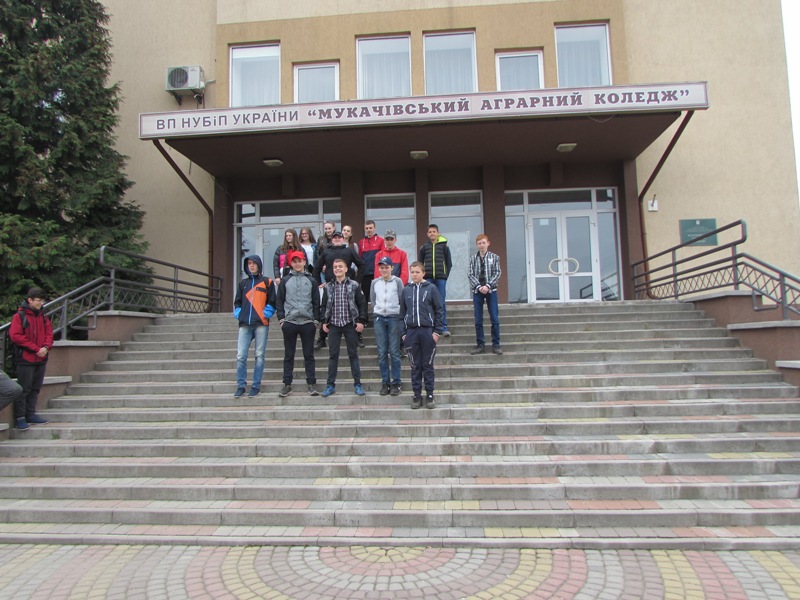 Дякуємо за увагу!!!
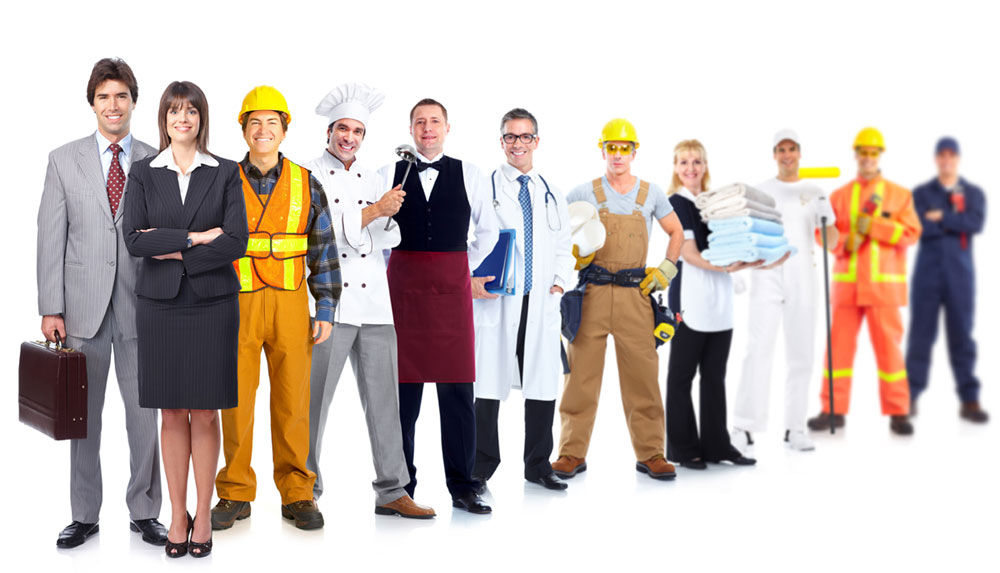